Prof. dr hab. med. Andrzej Górski
(Komisja ds. Etyki w Nauce)

Wrocławskie Towarzystwo Naukowe
II Konferencja Naukowa 
 ETOS LUDZI NAUKI

16.11.2022 Wrocław
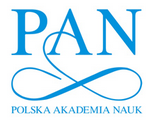 Komisja do Spraw Etyki w Nauce - kadencja 2019-2022
I. Przewodniczący Komisji do Spraw Etyki w Nauce: 
	Prof. dr hab. n. med. Andrzej Górski (uprzednio: Prof. A. Zoll).
II. Zastępca Przewodniczącego Komisji do Spraw Etyki w Nauce:
	Prof. dr hab. n. med. Janusz Limon
III. Członkowie:
Prof. dr hab. Osman Achmatowicz
Prof. dr hab. Wiesław Banyś
Prof. dr hab. Tomasz Borecki (Prof. dr hab. Andrzej Białynicki-Birula†)
Prof. dr hab. Andrzej Grzywacz
Prof. dr hab. Tadeusz Luty  
Prof. dr hab. Piotr Węgleński
Prof. dr hab. Jan Woleński
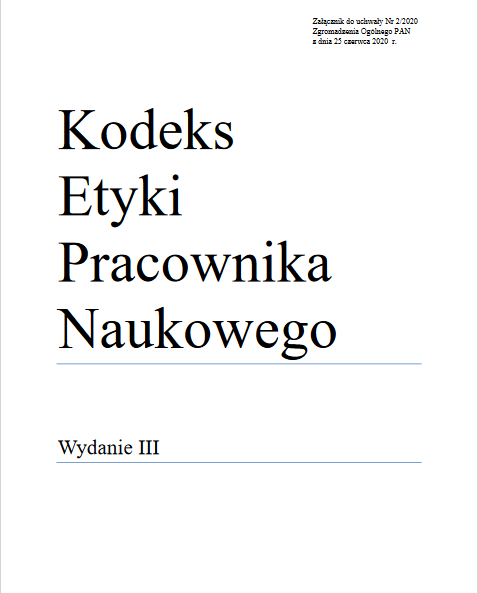 Zgromadzenie Ogólne Polskiej Akademii Nauk, na 141. sesji w dniu 25 czerwca 2020 r., uchwaliło Kodeks Etyki Pracownika Naukowego (Wydanie III).
W przyjętej wersji Kodeksu wprowadzono ważny zapis - w pkt.  3.7. ppkt 6, dotyczący konfliktu interesów, stanowiący:
6) Pracownicy naukowi powinni składać coroczne deklaracje dotyczące konfliktu interesów swemu pracodawcy, zaś w przypadku zaistnienia takiej sytuacji stosować się do otrzymanych wskazówek co do konieczności wprowadzenia niezbędnych zmian.
Wybrane stanowiskaKomisji ds. Etyki w Naucew latach 2019-2022
Stanowisko
Komisji ds. Etyki w Nauce
z dnia 21 stycznia 2022 r.
w sprawie przedstawiania nieopublikowanych wyników badań
 
Przedstawianie wyników badań powinno podlegać ogólnie przyjętym normom merytorycznym i etycznym, jakie obowiązują w działalności naukowej – i o których jest mowa m.in. w Kodeksie Etyki Pracownika Naukowego. 

Badaczy obowiązuje krytycyzm wobec uzyskanych wyników, skrupulatność, troska o szczegóły i pieczołowitość w przedstawianiu wyników badań.
Stanowisko
Komisji do Spraw Etyki w Nauce
z dnia 3 listopada 2021 r.
w sprawie analizy dorobku naukowego pod względem zgodności
z zasadami etyki w nauce w postępowaniu awansowym
 
Obecne brzmienie ustawy, zbyt wąsko ujmuje naruszenie zasad etyki w nauce uwzględniając jedynie naruszenie praw autorskich. 

Lista tych naruszeń jest jednak znacznie szersza i obejmuje także fałszowanie danych, nierzetelne recenzowanie, konflikty interesów itd. (wymienione m.in. w Kodeksie Etyki Pracownika Naukowego, opracowanym przez KEwN). 

W związku z tym brzmienie w/w punktu ustawy powinno być zmienione na: „gdy KEwN uzna, że doszło do naruszenia zasad etyki w nauce”.
Stanowisko
Komisji do Spraw Etyki w Nauce
z dnia 18 lutego 2021 r.
w sprawie wykazu i punktacji czasopism naukowych i recenzowanych materiałów z konferencji międzynarodowych
 
Komisja do Spraw Etyki w Nauce przy Polskiej Akademii Nauk wyraża zdecydowaną dezaprobatę i sprzeciw wobec trybu przeprowadzenia przez Ministra uaktualnienia dotychczasowego wykazu oraz dokonanych arbitralnie nowych punktacji.

Tryb uaktualnienia wykazu jest niezgodny z aktualnymi przepisami ustawowymi dotyczącymi zasad sporządzania takiego wykazu oraz przepisami rozporządzenia Ministra Nauki i Szkolnictwa 

Z oświadczenia Komisji Ewaluacji Nauki wynika, ze 237 czasopismom przypisano podwyższoną punktację a 73 czasopisma nie były przez KEN oceniane czy rekomendowane.
Stanowisko
Komisji do Spraw Etyki w Nauce
z dnia 19 października 2020 r.

w sprawie poprawek Polskiego Towarzystwa Etycznego dotyczących projektu z dnia 28 lipca 2020 r. ustawy o zmianie ustawy o ochronie zwierząt wykorzystywanych do celów naukowych lub edukacyjnych
 
 
Komisja do Spraw Etyki w Nauce popiera stanowisko Polskiego Towarzystwa Etycznego z zastrzeżeniem dotyczącym pkt. 4 (w którym postuluje się możliwość ujawnienia przebiegu posiedzeń komisji). Przebieg posiedzeń komisji bioetycznych ma charakter konfidencjonalny, co nie stoi na przeszkodzie  publikowaniu informacji o podjętych decyzjach. 

Popierając  zatem starania o doskonalenie nadzoru nad badaniami naukowymi z udziałem zwierząt Komisja zwraca uwagę na celowość podjęcia podobnych działań w odniesieniu do badań z udziałem człowieka.
Wspólne stanowisko
Rady Głównej Nauki i Szkolnictwa Wyższego oraz Komisji do Spraw Etyki w Nauce 
z dnia 21 października 2019 r.
 
w sprawie debaty publicznej
 
Rada Główna Nauki i Szkolnictwa Wyższego oraz Komisja do Spraw Etyki w Nauce przy Polskiej Akademii Nauk z zaniepokojeniem odnotowują narastającą brutalizację języka debaty publicznej.

Takie zachowania są sprzeczne z ideą uniwersytetu jako instytucji, która od stuleci jest miejscem kształtującym wzorzec wyważonej 
i racjonalnej debaty. Ważną składową etosu nauczyciela akademickiego jest trwanie na straży tej światłej tradycji. Można zaobserwować zachowania, które pozostają z tym etosem w zasadniczej sprzeczności.
Oświadczenie Komisji ds. Etyki w Nauce z dnia 11 maja 2020 r.

Ze względu na pandemię wirusa SARS-COV-2, realizacja badań naukowych stała się utrudniona, zaś badania nad lekami nie dotyczącymi COVID-19 są zagrożone, bowiem większość potencjału naukowego jest obecnie skierowana na badania nad diagnostyką, leczeniem i zapobieganiem COVID-19.

Medycyna nie dysponuje lekiem, którego skuteczność zostałaby potwierdzona w leczeniu COVID-19 zgodnie z wynikami badań klinicznych. Tymczasem nawet prominentni politycy informują o rzekomej skuteczności w leczeniu COVID-19 preparatów stosowanych dotychczas w innych schorzeniach, co budzi oczekiwania w społeczeństwie i powoduje presję na finansowanie badań nie zawsze dostatecznie uzasadnionych. Skutkuje to również wzrostem cen tych leków oraz ich utrudnionym dostępem dla innych chorych, u których ich stosowanie jest warunkiem skutecznego leczenia.

Obecna sytuacja stwarza także zagrożenie dla postępu nauki w pozostałych dziedzinach medycyny, dlatego też preferowane obecnie badania nad SARS-CoV-2 i COVID-19 powinny podlegać ogólnie przyjętym normom merytorycznym i etycznym, jakie obowiązują w działalności naukowej – i o których jest mowa m.in. w Kodeksie Etyki Pracownika Naukowego.
Wystąpienie KEwN z dnia 15 kwietnia 2019 r. do Jarosława Gowina, Wiceprezesa Rady Ministrów RP, ówczesnego Ministra Nauki i Szkolnictwa Wyższego w sprawie statusu  profesora emerytowanego.

Komisja do spraw Etyki w Nauce podziela stanowisko KRASP, która uważa, że ewentualne limity wiekowe należy ograniczyć wyłącznie do wewnętrznych kandydatów do Rady Uczelni — „ważniejsze powinny być osiągnięcia, doświadczenie zawodowe i brak konfliktów interesów, a nie wiek”. Celowość ustanawiania takich limitów jest zresztą wątpliwa w świetle postanowień ustawy, które dają możliwość dalszej pracy emerytowanym nauczycielom akademickim. 

KEwN już w 2015 r. zwróciła uwagę, że wprowadzone przez ustawodawcę ograniczenie praw pracowników naukowych i akademickich ze względu na wiek jest niezgodne z art. 32 Konstytucji RP i wpływa niekorzystnie na poziom prac sekcji Centralnej Komisji do spraw Stopni i Tytułów.

30 czerwca 2016 r. Kierownictwo KRASP, PAN, RGNiSzW i Rady NCN przekazało na ręce Pana Premiera wystąpienie, w którym przypomniano, że liczba osób zatrudnionych w R&D jako % wszystkich zatrudnionych plasuje nasz kraj na końcu EU. Dane te również przemawiają przeciwko wprowadzaniu ograniczeń wiekowych w świecie akademickim — przynajmniej do czasu, kiedy nastąpi wzrost zainteresowania nauką i dydaktyką wśród młodszego pokolenia.
Wystąpienia /wykłady członków Komisji ds. Etyki w Nauce
2 lutego 2022 r.
Wykład prof. Andrzeja Górskiego pt. „Cele i zadania Komisji ds. Etyki w Nauce”. 
XVI Ogólnopolski Webinar organizowany przez Fundację Science Watch Polska. 

18 grudnia 2021 r.
Prof. Andrzej Górski – Przewodniczący oraz prof. Jan Hertrich-Woleński i prof. Tadeusz Luty wygłosili wykłady na jubileuszowej Sesji Naukowej "Etos ludzi Nauki", która zwieńczyła obchody 75-lecia Wrocławskiego Towarzystwa Naukowego. (Konferencja zorganizowana z inicjatywy prof. Wojciecha Witkiewicza ).

5 października 2021 r.
Prof. Andrzej Górski wygłosił wykład na uroczystości inauguracji roku akademickiego 2021/2022 w Uniwersytecie Humanistyczno-Przyrodniczym im. Jana Długosza w Częstochowie. Tytuł: „Promowanie zasad etyki w nauce i działania na rzecz zachowania ich wysokich standardów”.
maj – grudzień 2019 r.
W celu propagowania w środowisku naukowym problematyki dotyczącej etyki w nauce prof. Andrzej Górski wystąpił z wykładem, pt. Etyka w nauce w świetle ustawy Prawo o szkolnictwie wyższym i nauce:
17 maja 2019 r. w Oddziale PAN we Wrocławiu;
13 czerwca 2019 r. podczas spotkania z Radą Dyrektorów Jednostek Naukowych PAN w Warszawie;
22 października 2019 r. w Oddziale PAN w Gdańsku;
14 listopada 2019 r. w Oddziale PAN w Łodzi;
20 listopada 2019 r. w Oddziale PAN w Poznaniu;
21 listopada 2019 r. na posiedzeniu Wydziału Nauk Medycznych PAN w Warszawie;
10 grudnia 2019 r. w Oddziale PAN w Krakowie.